Year 7 Home Study Workbook
Checklist:

GOOD: Each week try to cook at least one dish at home for your family using the recipe sheets and complete a dish review using the debono hats

GREAT: Complete the theory question slides 

AMAZING: Complete the extension tasks
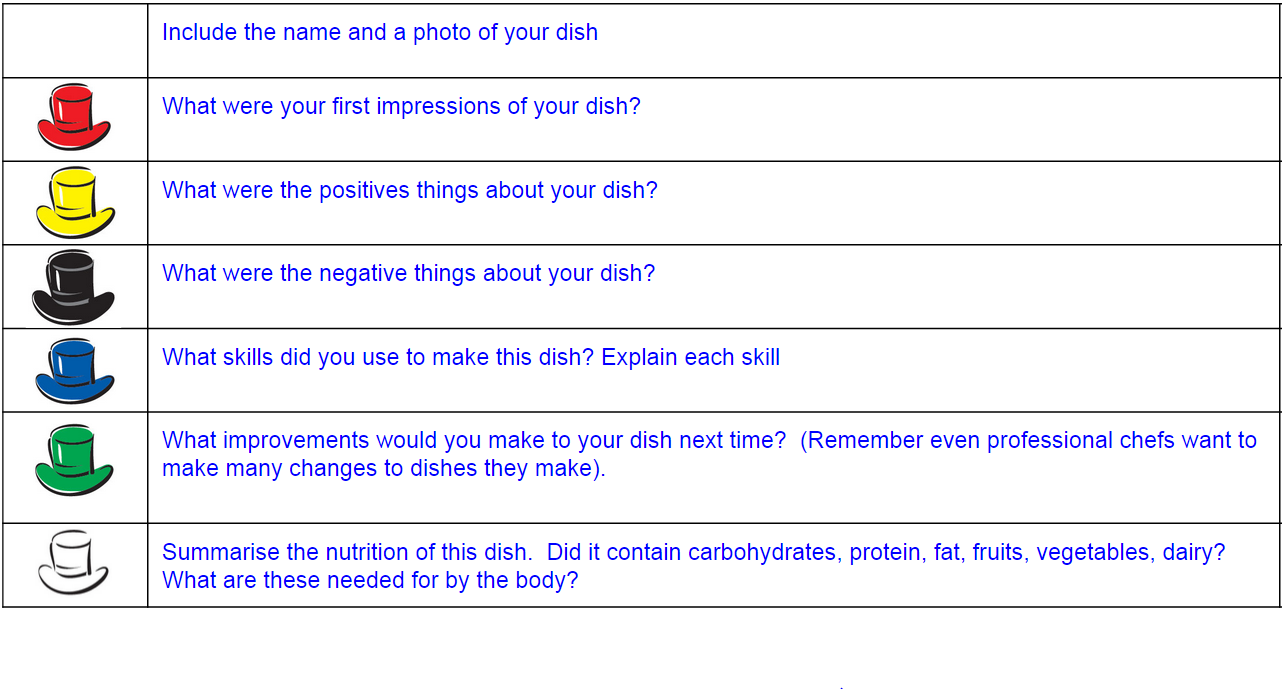 Use the debono hats for your practical evaluations. Use at least 4 hats and colour code so your teacher knows which hat you are using to evaluate
Spaghetti Bolognese - try at home recipe
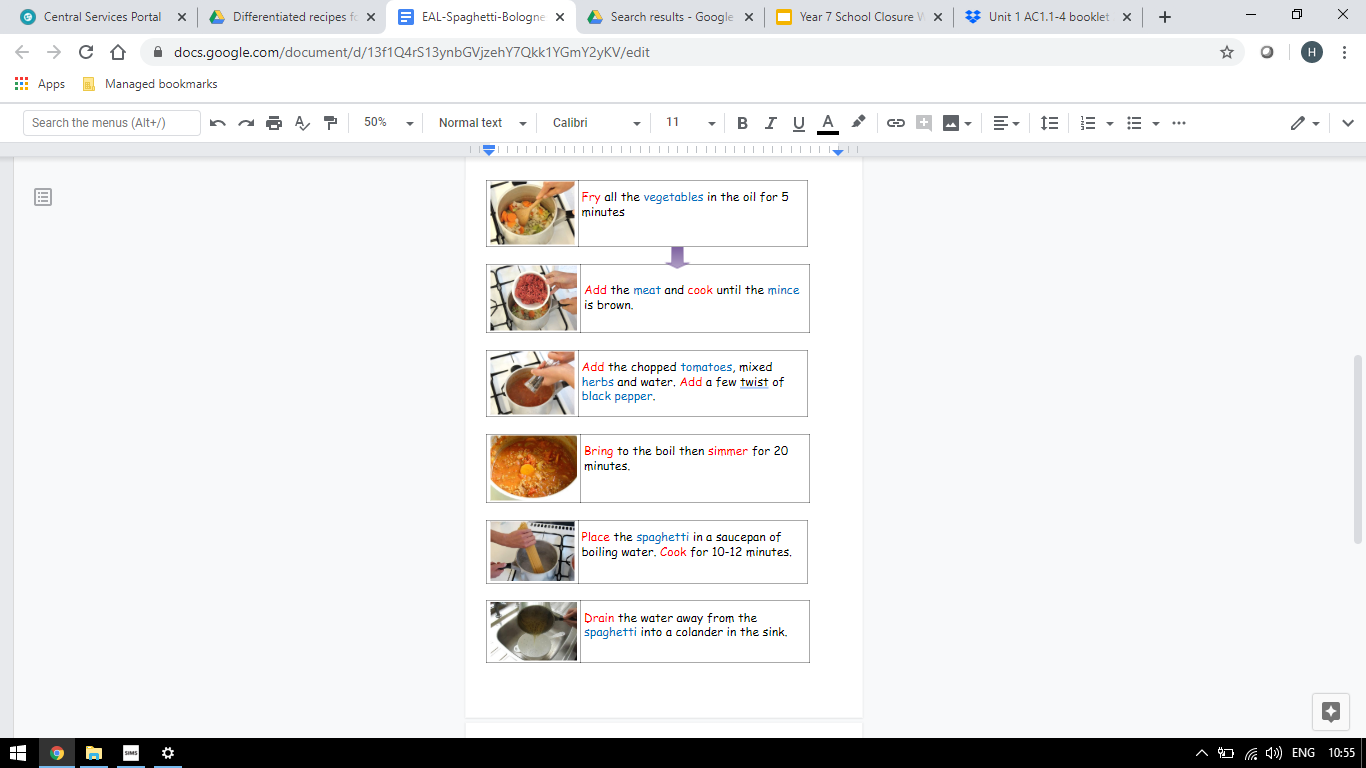 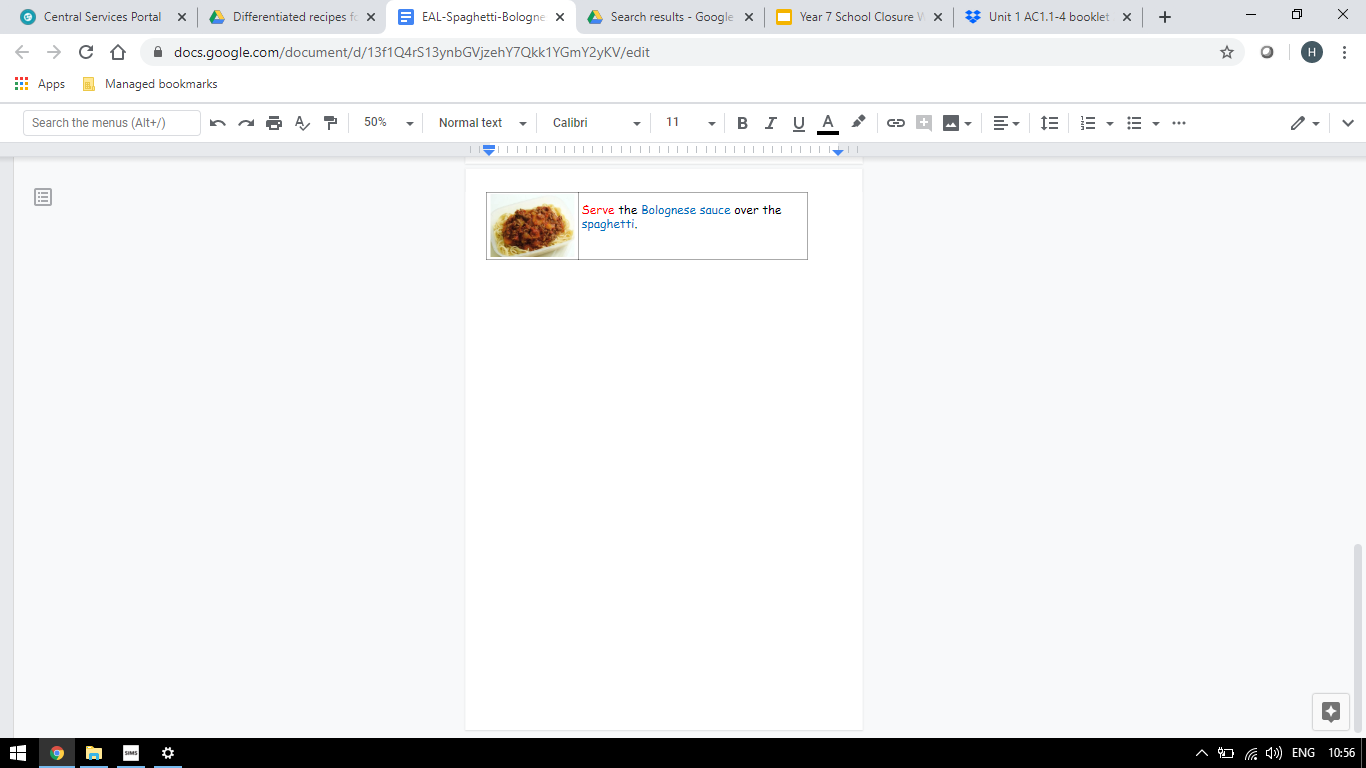 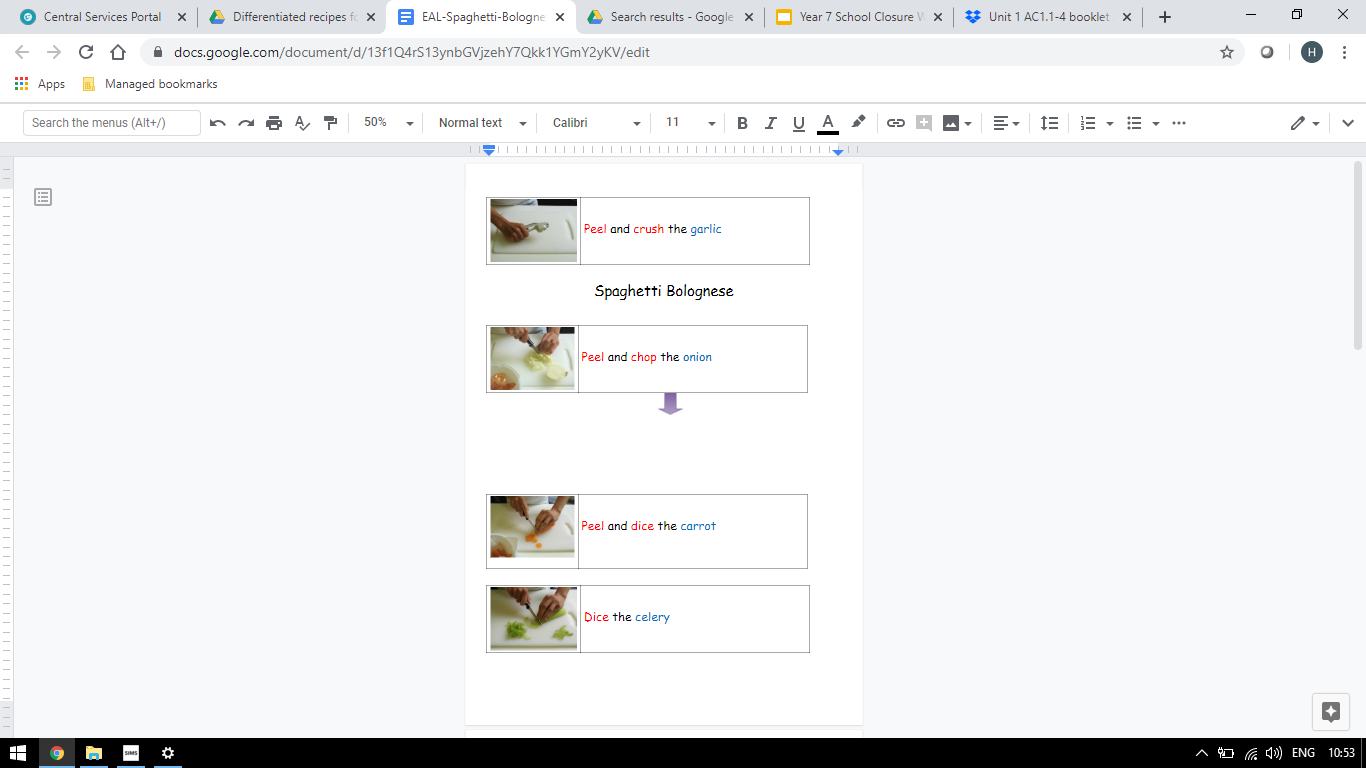 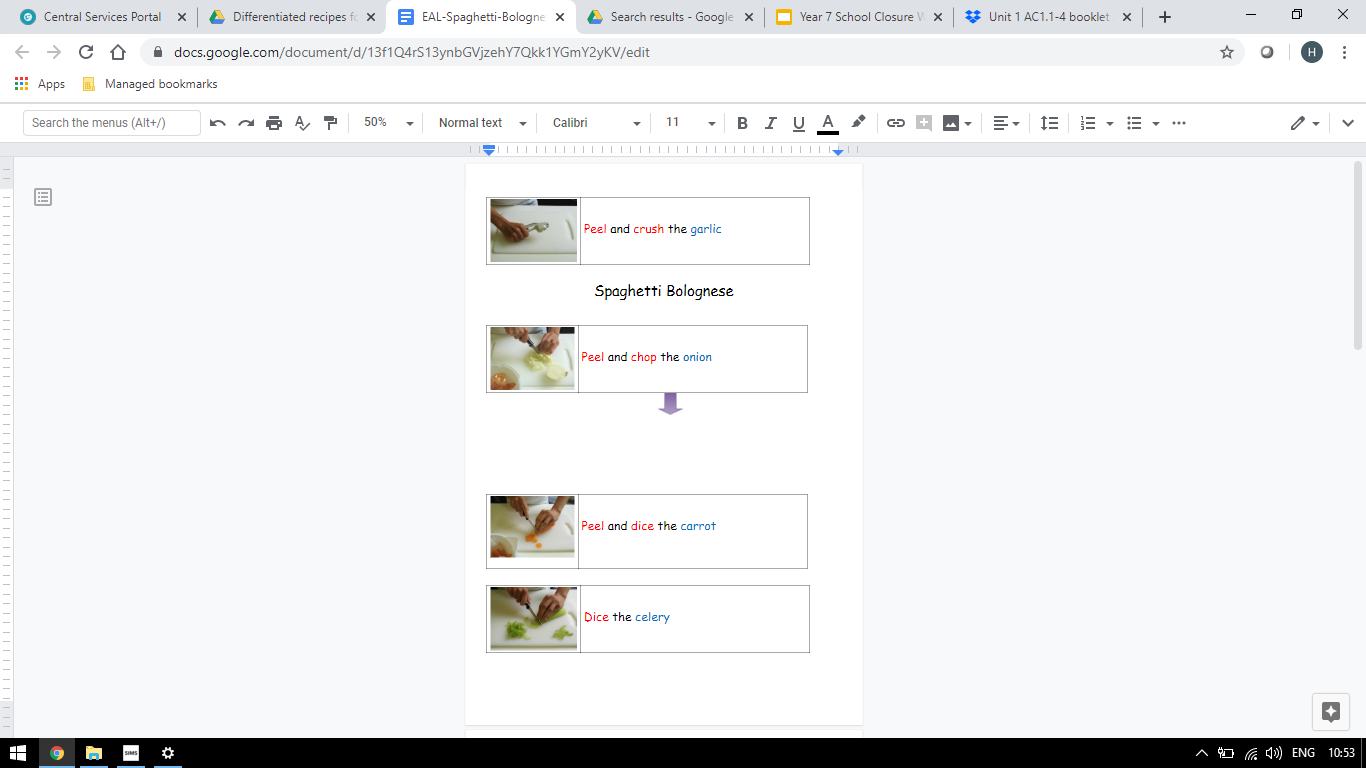 You will need: 

Garlic x 1 
Onion x 1 
Carrot x 1 
Celery x 1 
Mince meat x 1 pack 
Chopped tomatoes x 1 tin
Spaghetti x 1 pack
Spaghetti Bolognese Evaluation
If you can - Insert a picture of your dish here!

Go to insert, image, camera

Take a pic using your laptop or phone!
Remember to use at least 4 of the Debono hats!
Food Provenance and Food Miles
What does this mean!? 

This means where in the world your food has come from and if it was grown, reared or caught.
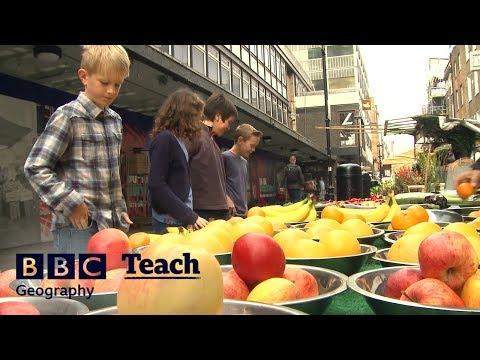 Animals grown on a farm
Week 1:Spaghetti Bolognese Questions
Task: Read your recipe sheet:

1. Which skills will you carry out...


2.What nutrients are in the dish?


3. Explain the term “food provenance”


4. Explain where your ingredients have come from in your dish today (Challenge can you work out the food miles?)
Sizzling Stir Fry - try at home recipe
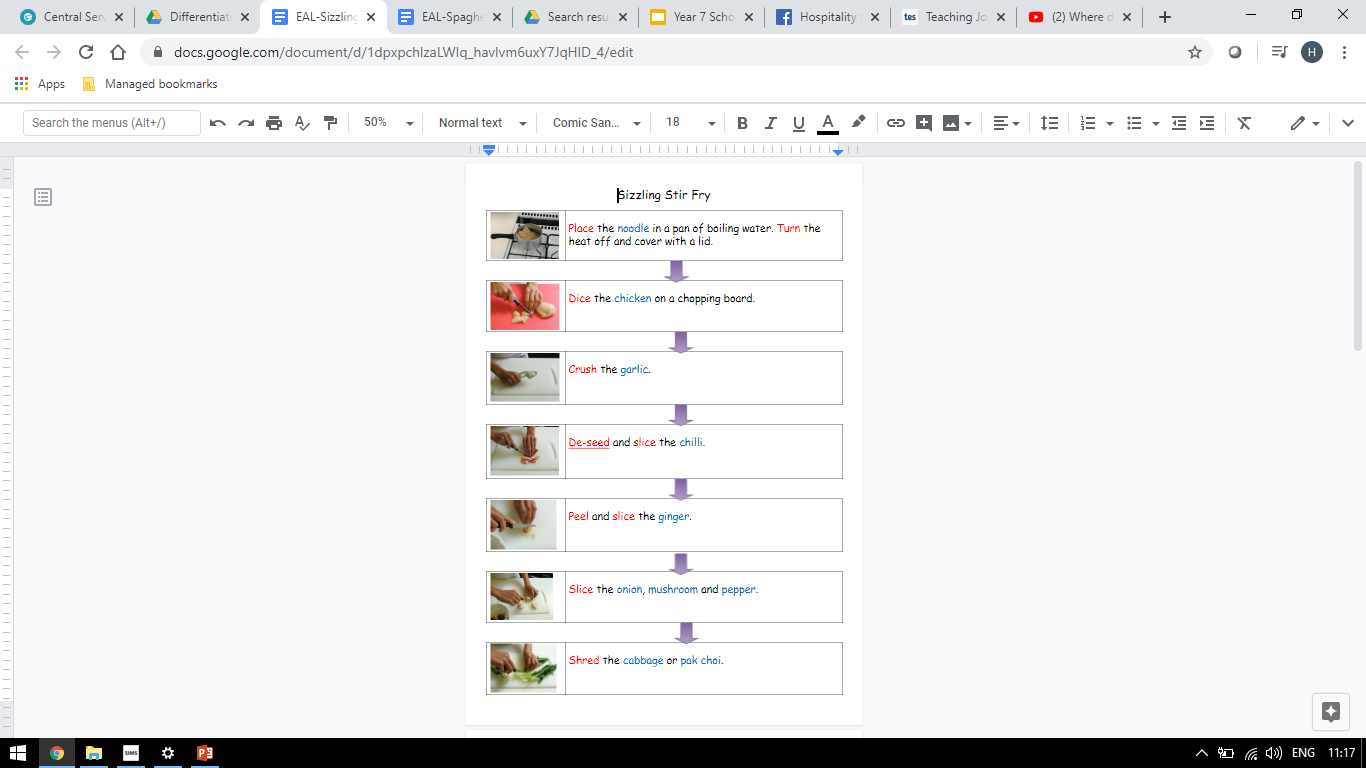 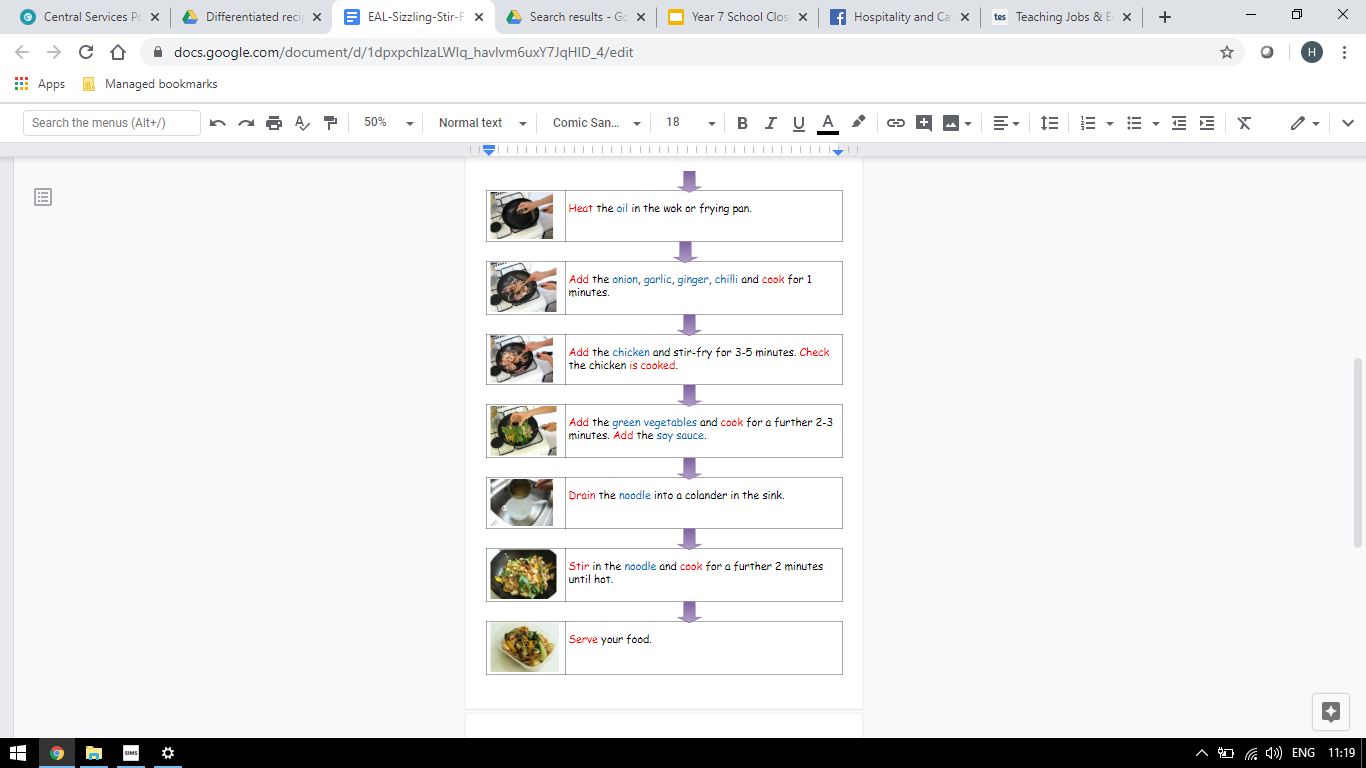 You will need: 

Noodles (1 nest per person)
Chicken breast (1 feeds 2 people)
Garlic x 1 
Chilli x 1 
Ginger (thumb sized piece) 
Onion x 1 
Mushrooms (handful) 
Bell pepper x 1 
Cabbage (handful chopped) 
Pack choi x 1 
Soy sauce
Sizzling Stir Fry Evaluation
Insert a picture of your dish here!

Go to insert, image, camera

Take a pic using your laptop or your phone!
Remember to use at least 4 of the Debono hats!
Sizzling Stir Fry Theory
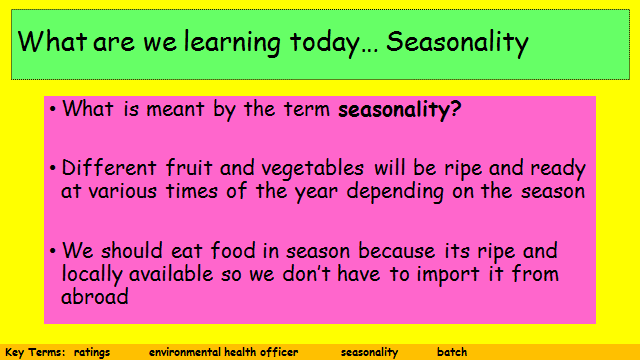 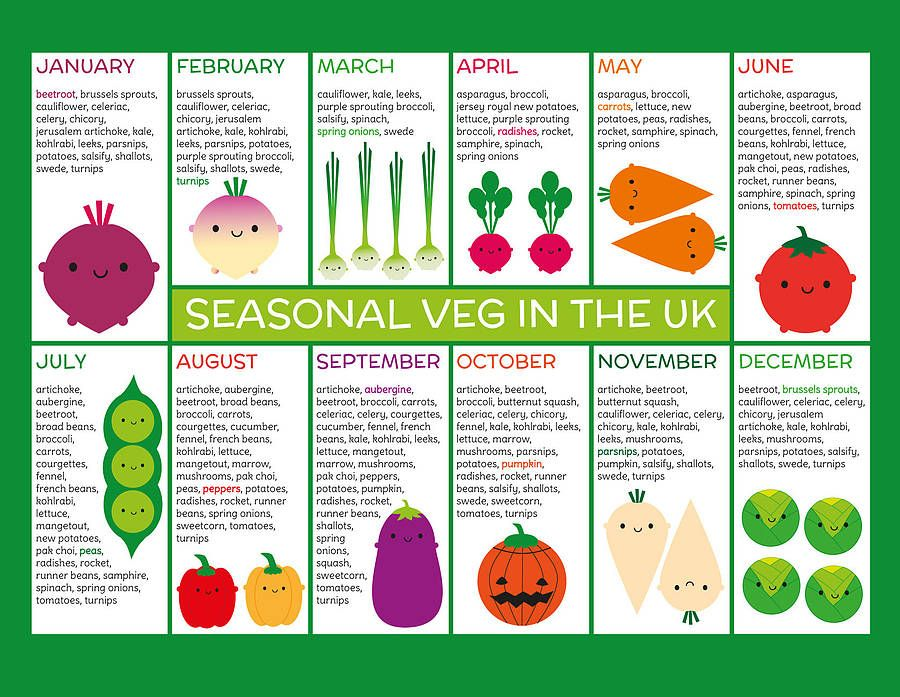 Sizzling stir Fry Questions
Task: Use the seasonality chart

1. Explain what seasonality means


2.What vegetables did you use in your stir fry?


3. Use the seasonality table on slide 10 - What months are your vegetables in season?


Challenge - What vegetables could you use to make a stir fry in winter? What vegetables could you use o make a stir fry in summer?
Sizzling Stir Fry - Extension Task
Complete a poster showing the different fruits and vegetables in season throughout the year in  the UK:
Sweet Treat Week - Millies Cookies
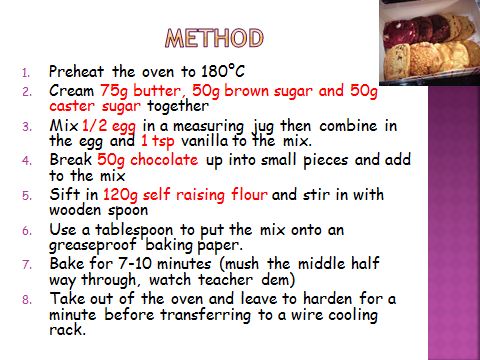 Sweet Treat Week - Millies Cookies
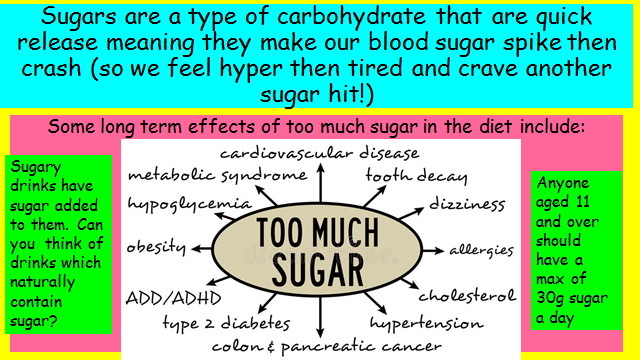 Sweet Treat Week - Millies Cookies
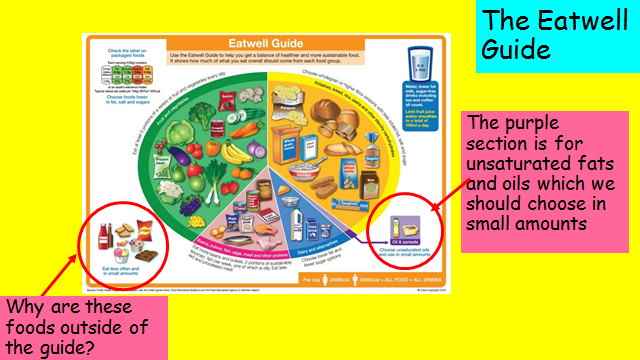 Sweet Treat Week - Millies Cookies
TIme to get thinking: Select 4 items of food out of your cupboards that have food labels (you could pick cereals, snacks or tins of food) - arrange them from most sugar to least sugar.

Reflect: Were you surprised by the amount of sugar in each product?  How much of each product can you eat per day?
Sweet Treat Week - Millies Cookies
1. What is the maximum amount of sugar you should consume a day?

2.What are some of the long term effects of too much sugar?

3. What are some of the short term effects of too much sugar? 

4. Explain why sugary and fatty foods are on the outside of the eatwell guide. 


Challenge - How could we make the millies cookies recipe healthier? (think about the quantities of butter and sugar)
Pizza - Try at home recipe 
Try the easy commis chef version, the harder sous chef version or the hardest head chef version
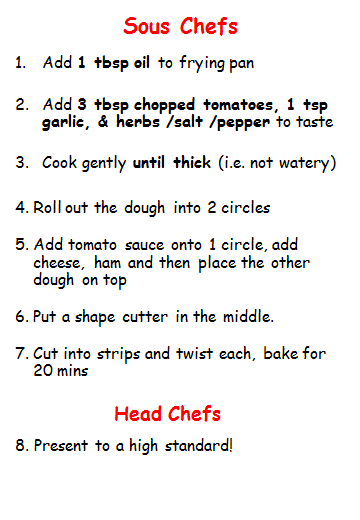 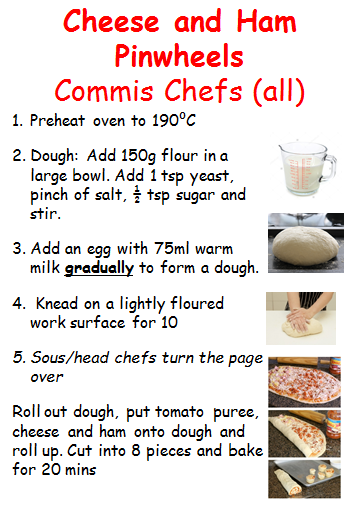 Pizza Evaluation
Insert a picture of your dish here!

Go to insert, image, camera

Take a pic using your laptop!
Remember to use at least 4 of the Debono hats!

I am a ……. Chef today!
Becoming a Chef!
Plan a dish of your own choice and make this at home!
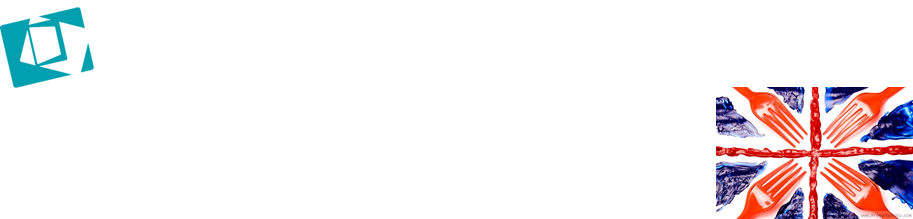 Your dish should be based on: 

Using the Eatwell Guide design a healthy lunchtime dish to be sold in the school canteen.

Task:
On the next page mind map some ideas of dishes you would like to make. 
Remember the recipe will need to be adjusted to be for 1 person
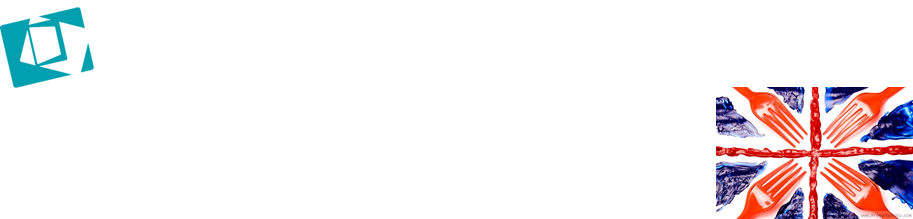 Challenge Brief Theory:
MIND MAP!
Use bbcgoodfood to help you find recipes
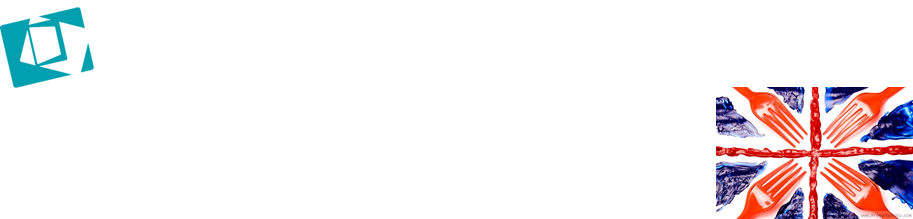 Challenge Brief Theory:
Narrow your choices down to 3:
1.
2.
3.

2. Justify which can include seasonal vegetables:

3. Look on the practical skills on slide 1 to see which one is the most suitable for you to try a range of skills in the dish according to your target:

4. Then pick the most suitable dish to make:
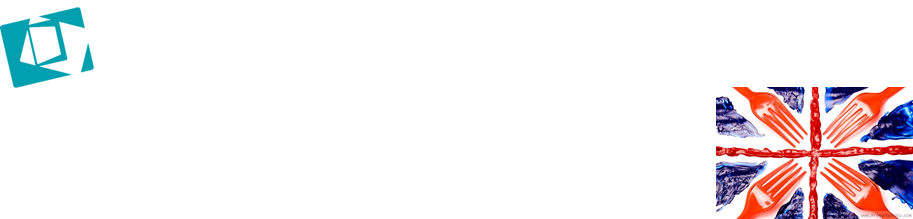 Assessment Dish Summary
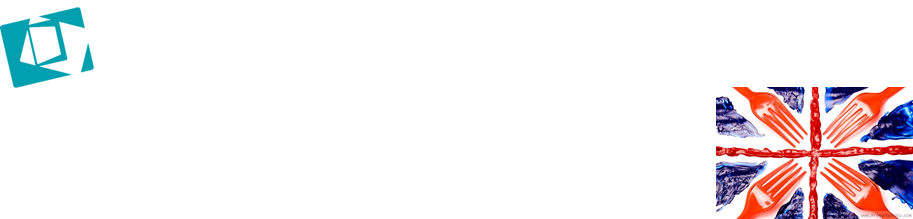 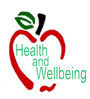 Complete the below tables including all that you will be using in your meal
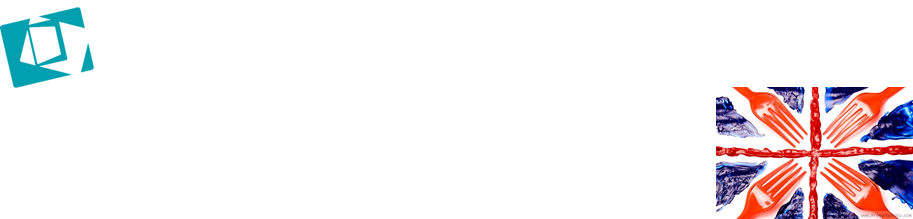 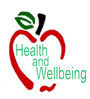 Complete the table below. Including step by step how you will make your meal, including timings and health & safety points you may need to consider when making the dish
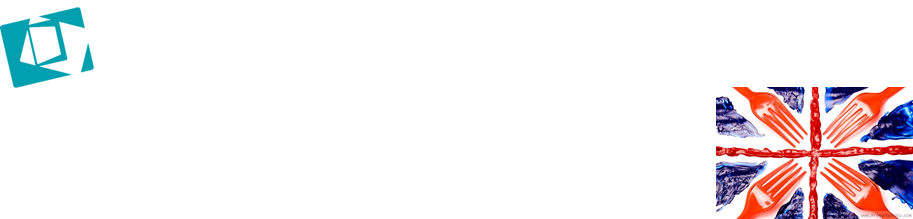 How are you going to present your dish?
Research different presentation ideas and copy them on this page.
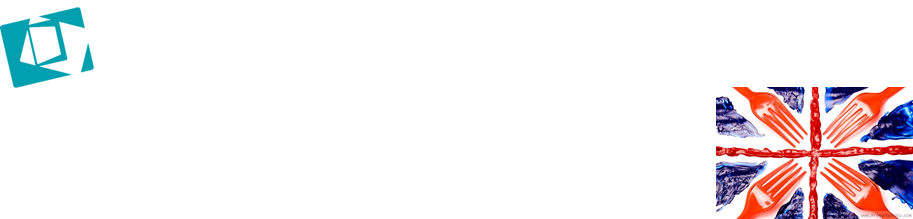 Dish Evaluation
Evaluate your dish explaining how well it met the brief and use the debono hats Remember to use full sentences and the correct grammar, you may go onto the next slide if you need to.
Insert a picture of your final dish here
Insert a picture of a WAGOLL of your dish
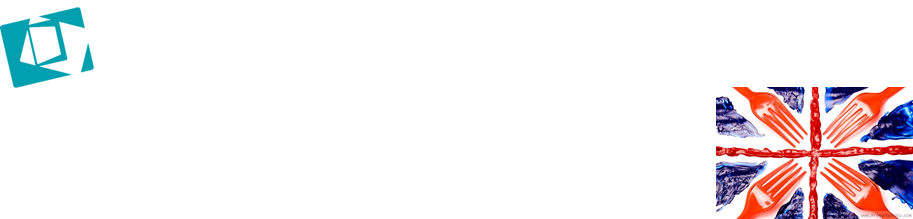 Dish Evaluation Continued